TOÁN 1
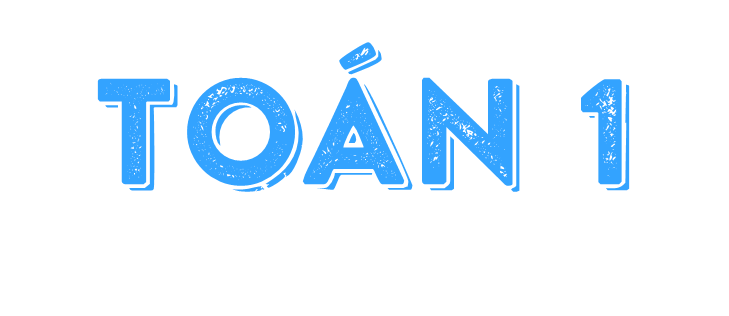 SGK92,93
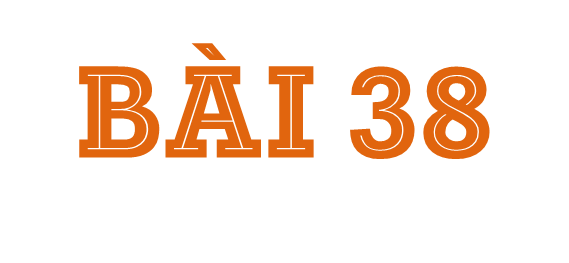 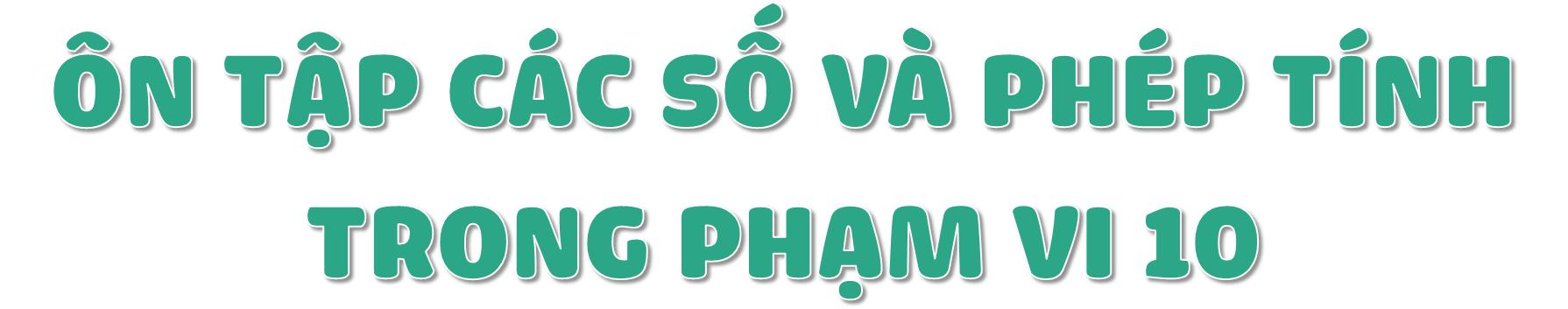 TIẾT 3
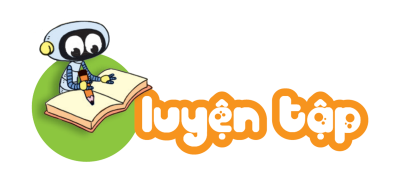 Xếp que tính.
1
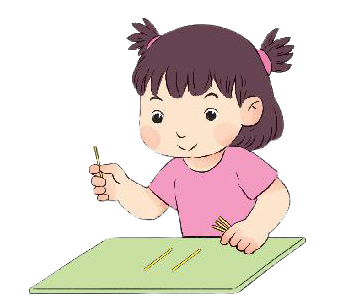 Xếp que tính.
1
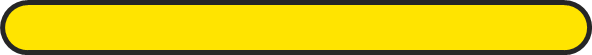 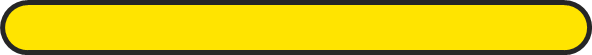 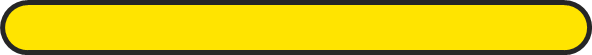 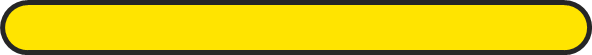 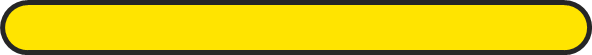 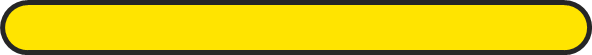 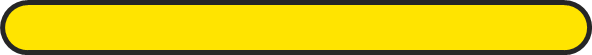 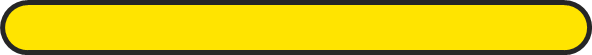 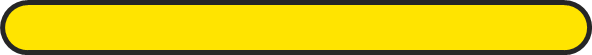 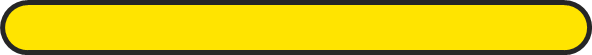 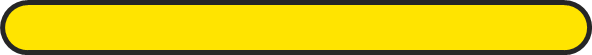 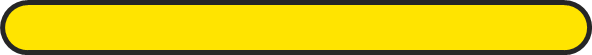 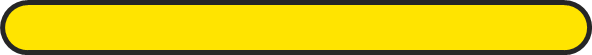 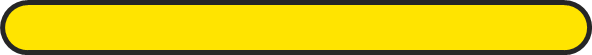 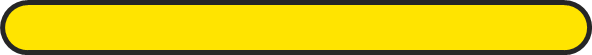 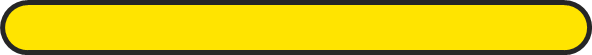 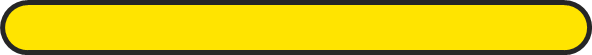 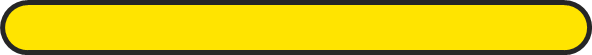 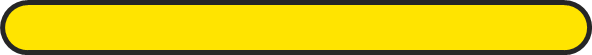 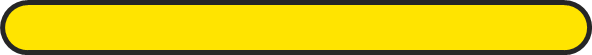 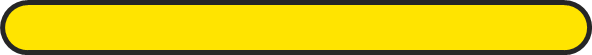 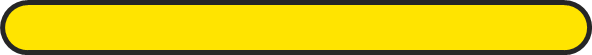 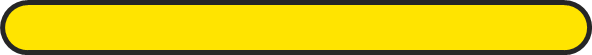 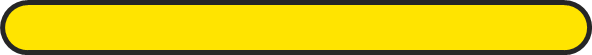 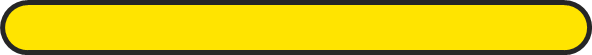 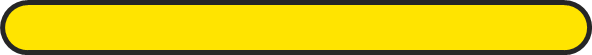 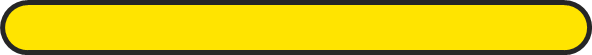 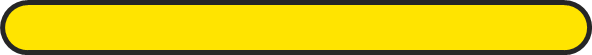 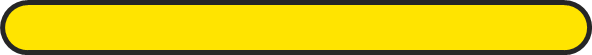 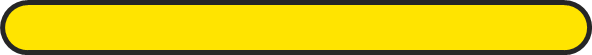 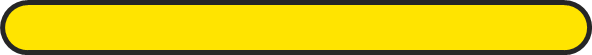 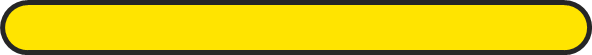 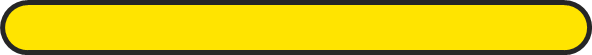 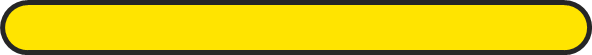 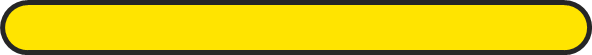 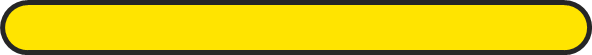 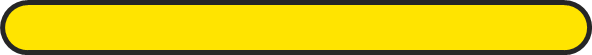 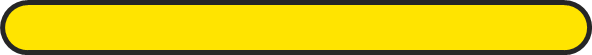 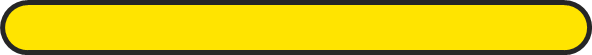 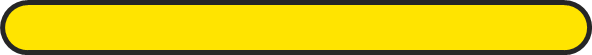 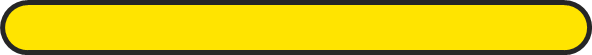 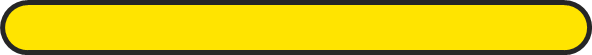 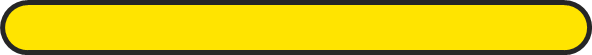 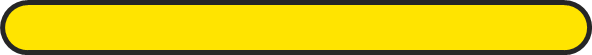 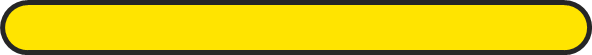 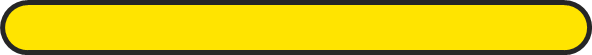 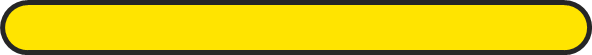 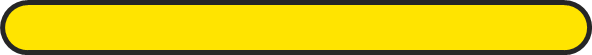 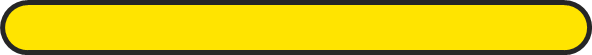 a) Em hãy xếp các que tính thành các số 0, 1, 2, 3, 4, 5, 6, 7, 8, 9 theo hình dưới đây:
1
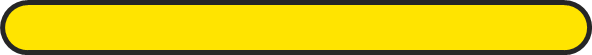 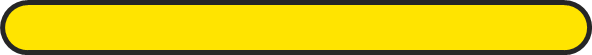 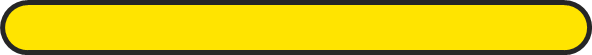 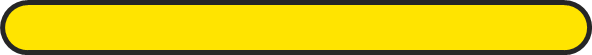 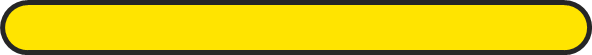 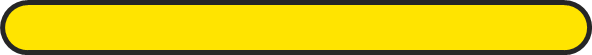 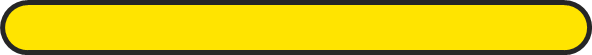 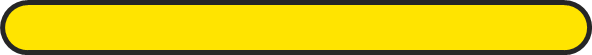 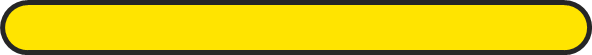 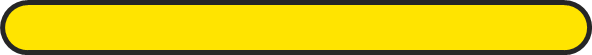 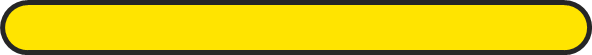 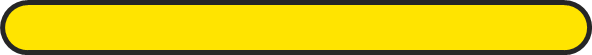 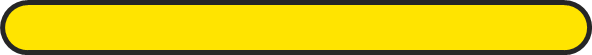 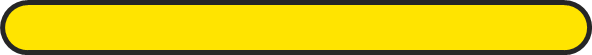 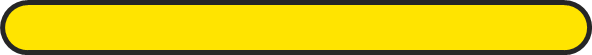 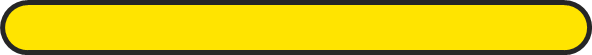 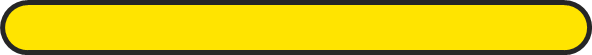 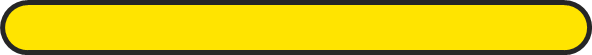 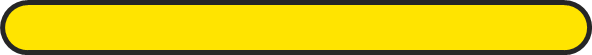 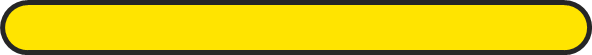 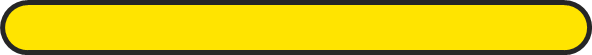 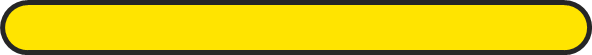 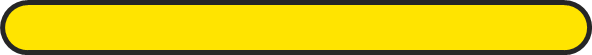 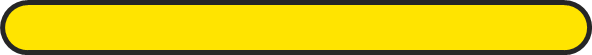 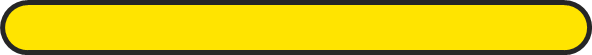 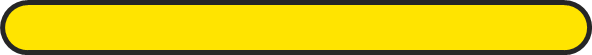 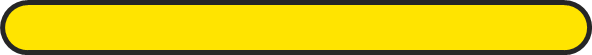 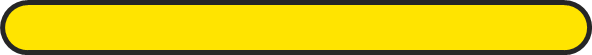 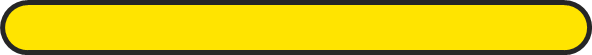 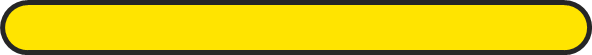 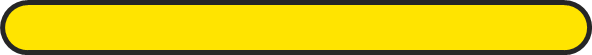 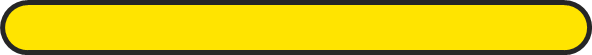 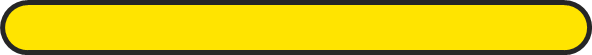 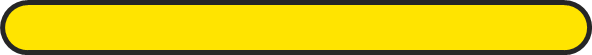 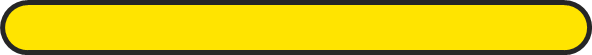 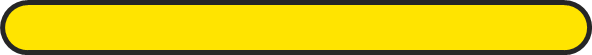 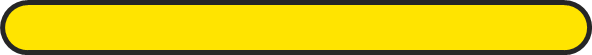 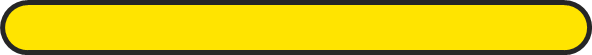 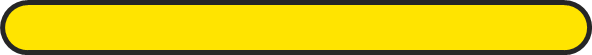 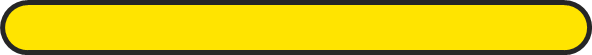 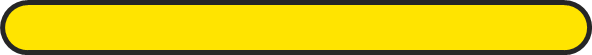 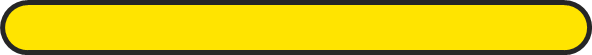 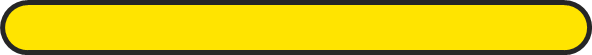 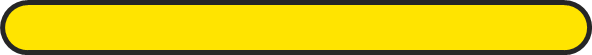 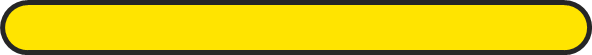 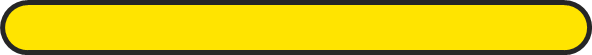 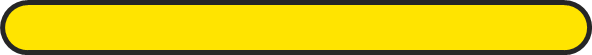 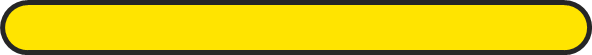 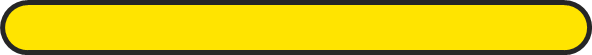 a) Em hãy xếp các que tính thành các số 0, 1, 2, 3, 4, 5, 6, 7, 8, 9 theo hình dưới đây:
1
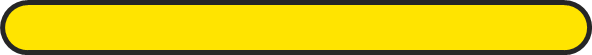 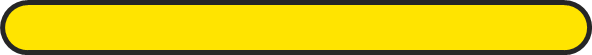 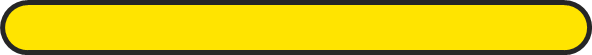 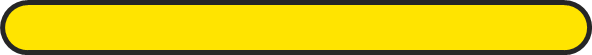 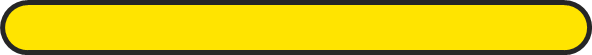 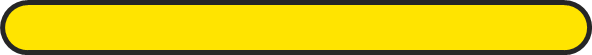 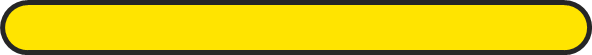 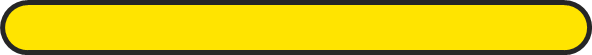 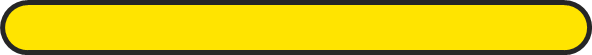 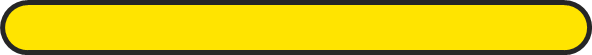 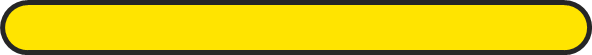 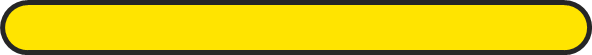 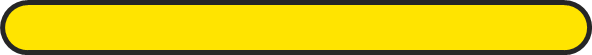 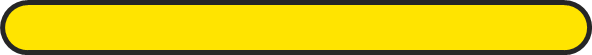 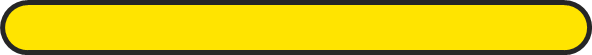 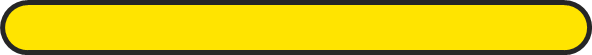 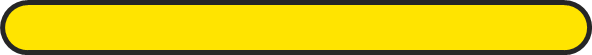 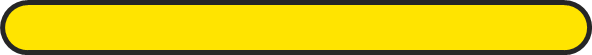 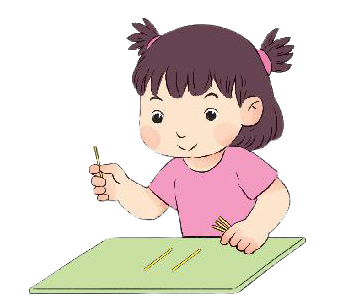 a) Em hãy xếp các que tính thành các số 0, 1, 2, 3, 4, 5, 6, 7, 8, 9 theo hình dưới đây:
1
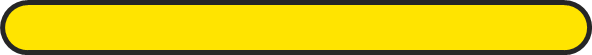 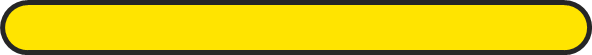 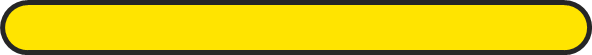 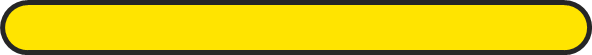 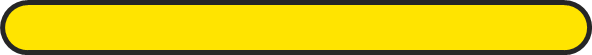 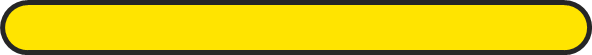 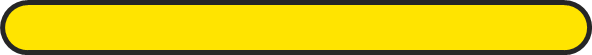 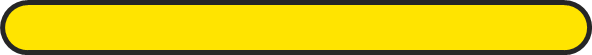 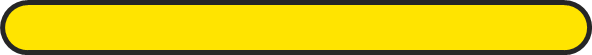 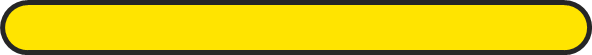 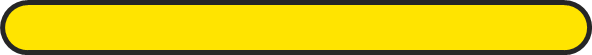 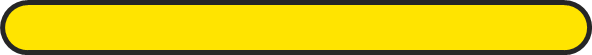 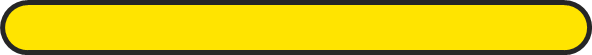 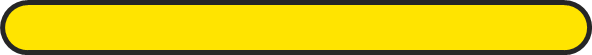 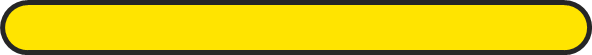 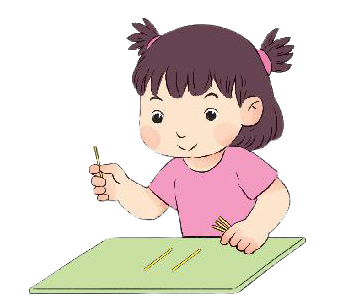 a) Em hãy xếp các que tính thành các số 0, 1, 2, 3, 4, 5, 6, 7, 8, 9 theo hình dưới đây:
1
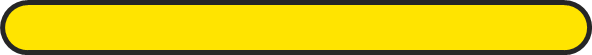 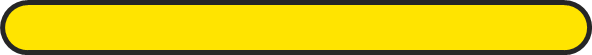 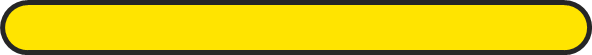 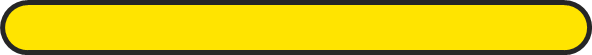 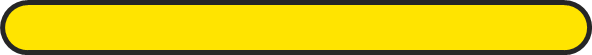 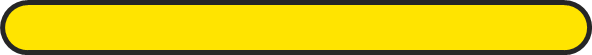 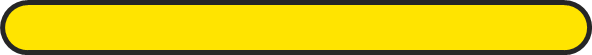 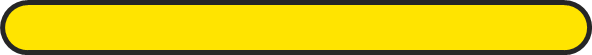 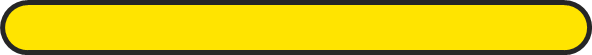 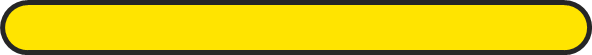 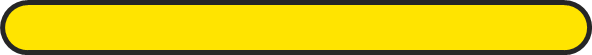 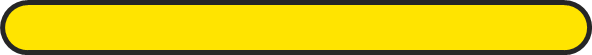 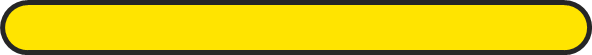 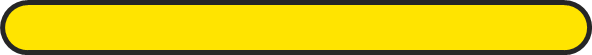 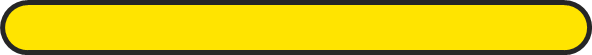 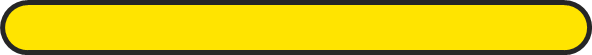 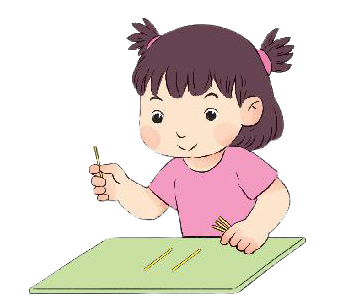 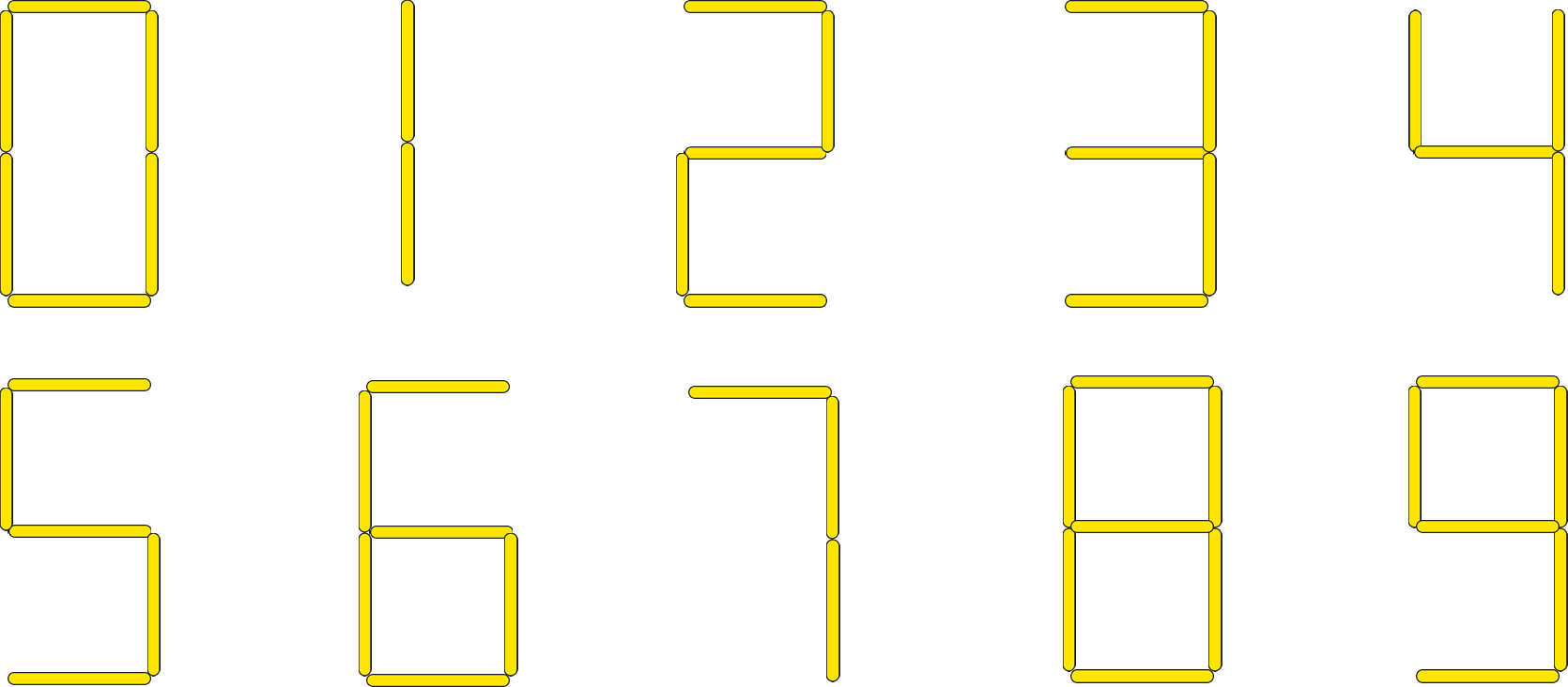 1
b) Với 5 que tính, em xếp được những số nào trong các số trên?
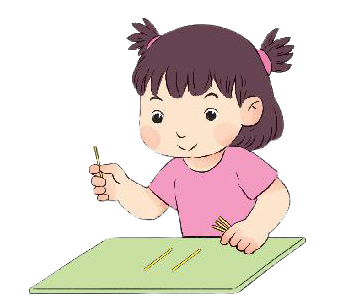 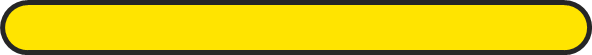 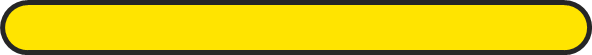 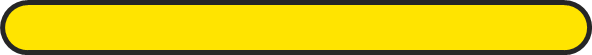 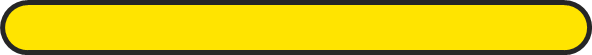 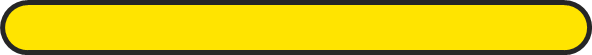 Bạn Mai xếp que tính thành phép tính nhưng bị sai. Em hãy chuyển chỗ 1 que tính để có phép tính đúng ( vẫn giữ nguyên dấu + hoặc dấu –).
2
a)
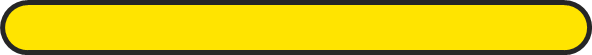 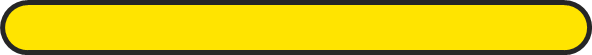 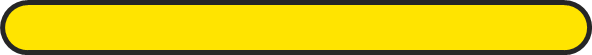 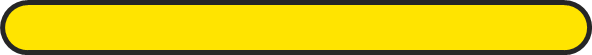 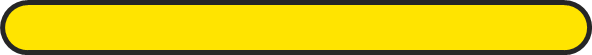 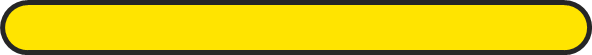 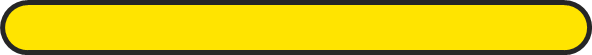 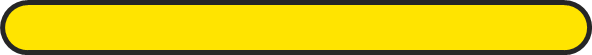 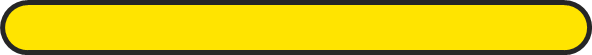 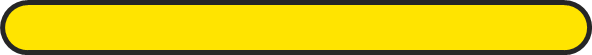 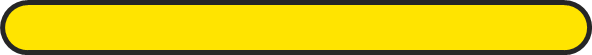 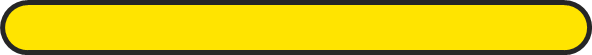 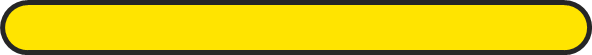 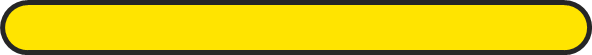 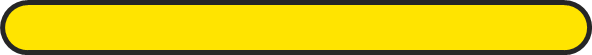 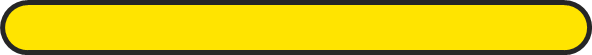 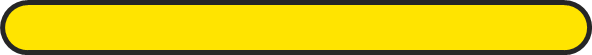 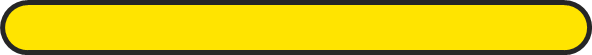 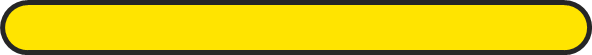 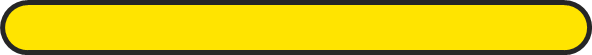 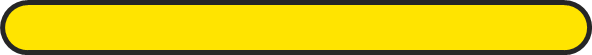 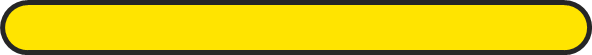 Bạn Mai xếp que tính thành phép tính nhưng bị sai. Em hãy chuyển chỗ 1 que tính để có phép tính đúng ( vẫn giữ nguyên dấu + hoặc dấu –).
2
a)
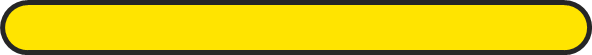 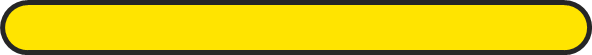 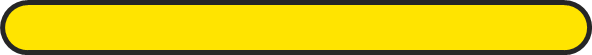 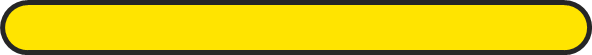 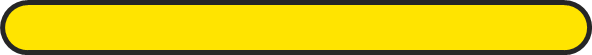 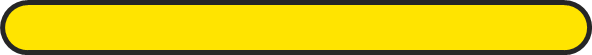 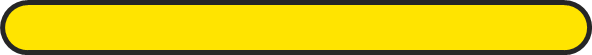 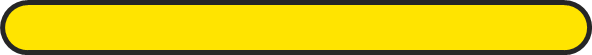 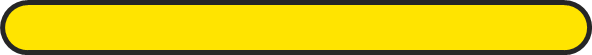 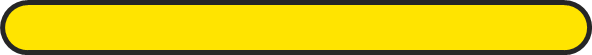 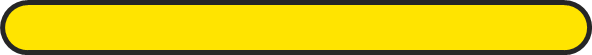 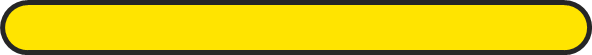 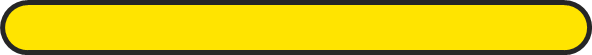 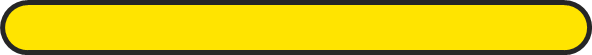 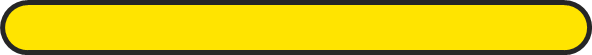 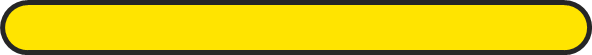 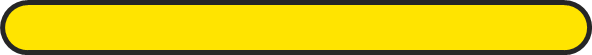 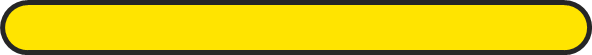 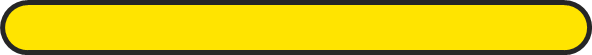 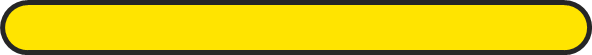 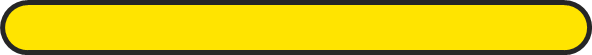 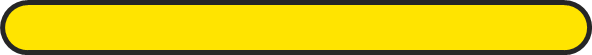 Bạn Mai xếp que tính thành phép tính nhưng bị sai. Em hãy chuyển chỗ 1 que tính để có phép tính đúng ( vẫn giữ nguyên dấu + hoặc dấu –).
2
b)
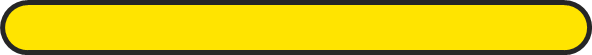 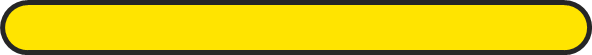 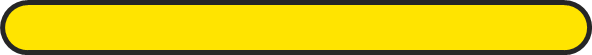 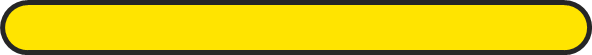 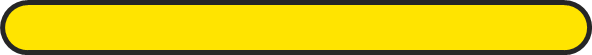 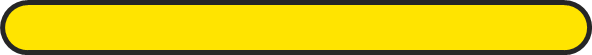 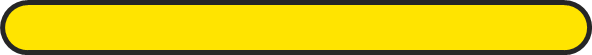 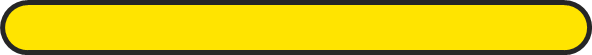 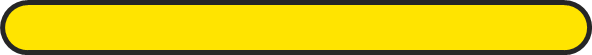 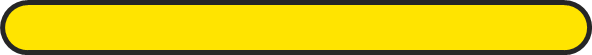 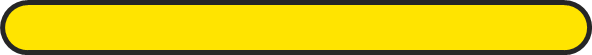 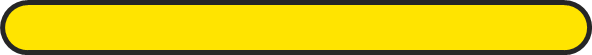 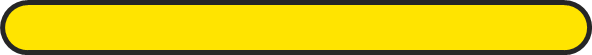 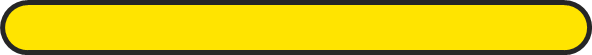 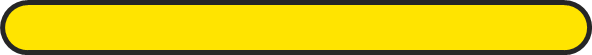 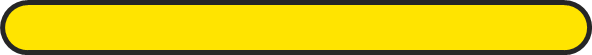 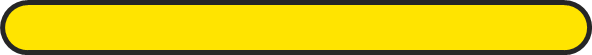 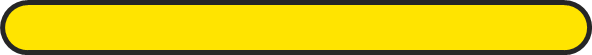 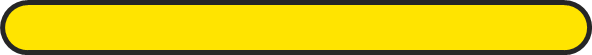 Bạn Mai xếp que tính thành phép tính nhưng bị sai. Em hãy chuyển chỗ 1 que tính để có phép tính đúng ( vẫn giữ nguyên dấu + hoặc dấu –).
2
b)
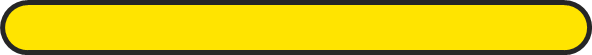 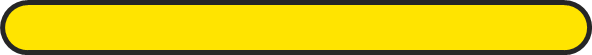 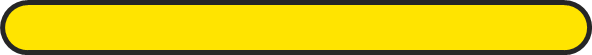 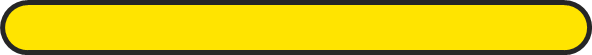 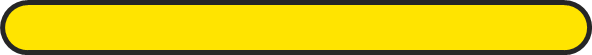 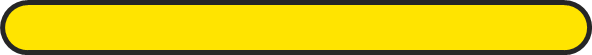 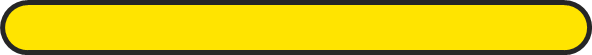 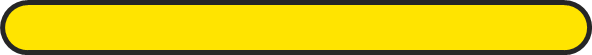 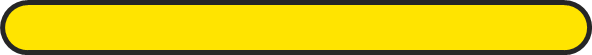 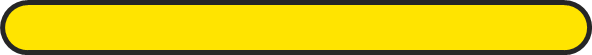 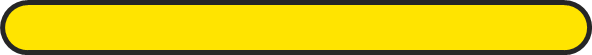 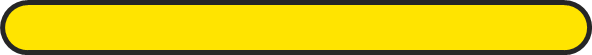 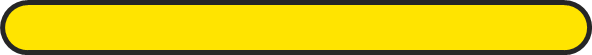 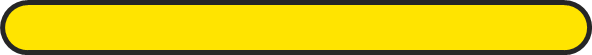 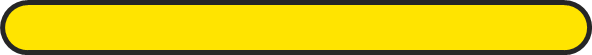 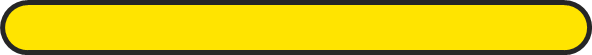 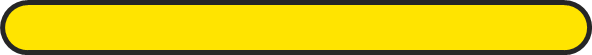 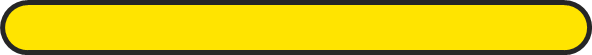 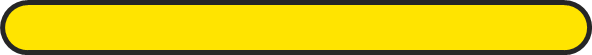 Thỏ và cà rốt.
10
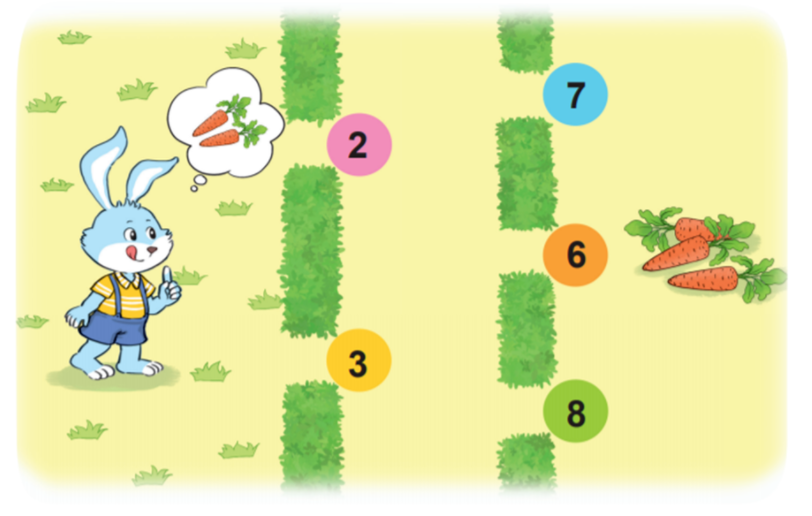 3
Thỏ lấy được cà rốt nếu đi qua hai cửa có hai số cộng với nhau được 10. Hỏi có mấy cách đi để thỏ lấy được cà rốt?
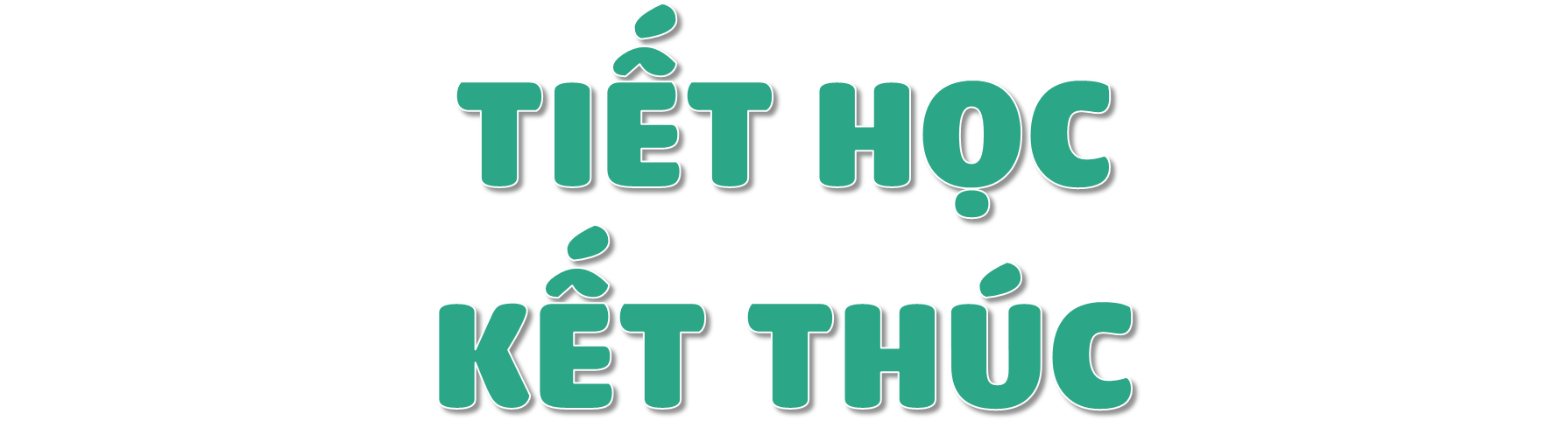